Síguenos
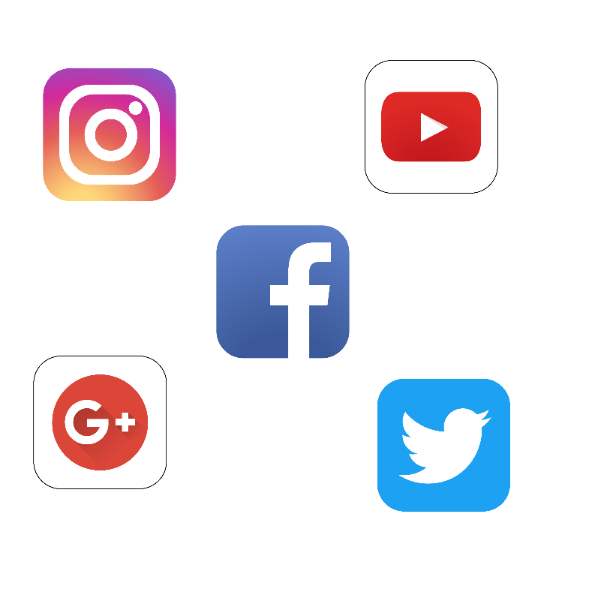 Sipinna Coahuila
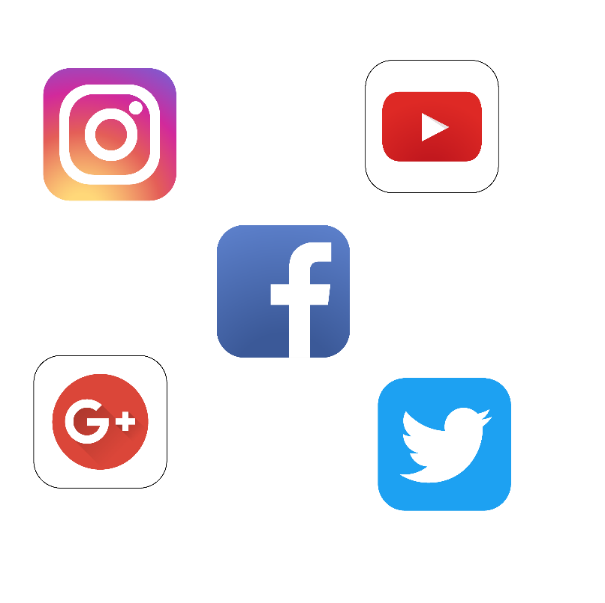 consejonna@gmail.com
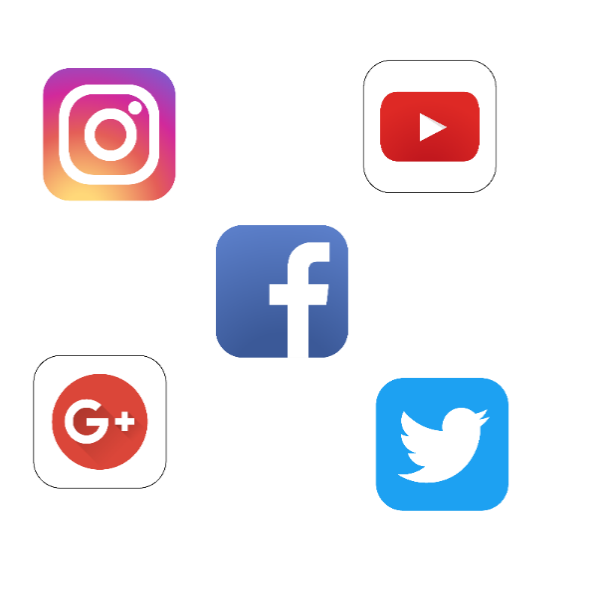 @SipinnaCoahuila
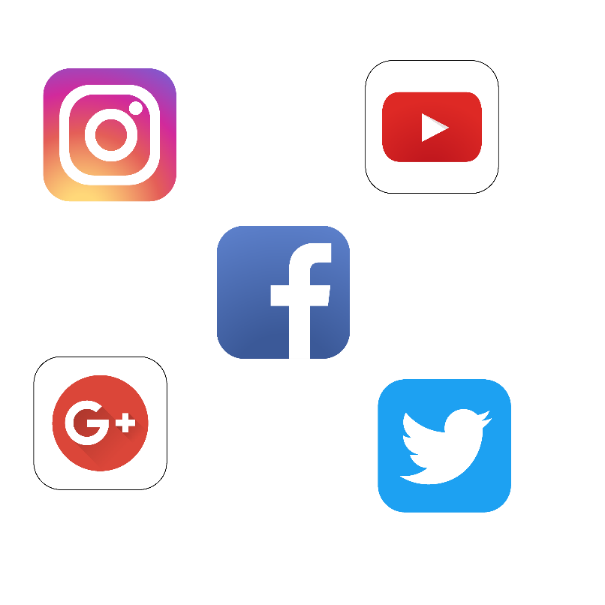 Centro de Gobierno 2do piso
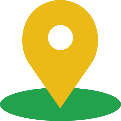 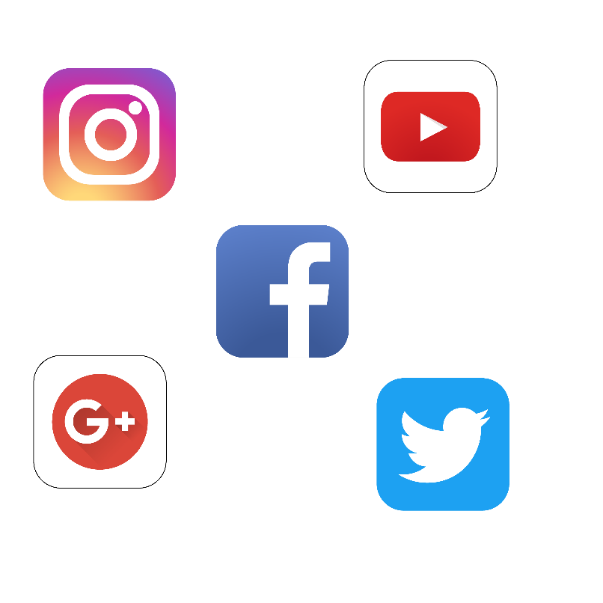 sipinnacoahuila